Figure 1. (A) Characteristics of the AQP4 gene. The long isoform of AQP4 is composed of five exons. The 323 amino acid ...
Hum Mol Genet, Volume 17, Issue 15, 1 August 2008, Pages 2379–2389, https://doi.org/10.1093/hmg/ddn138
The content of this slide may be subject to copyright: please see the slide notes for details.
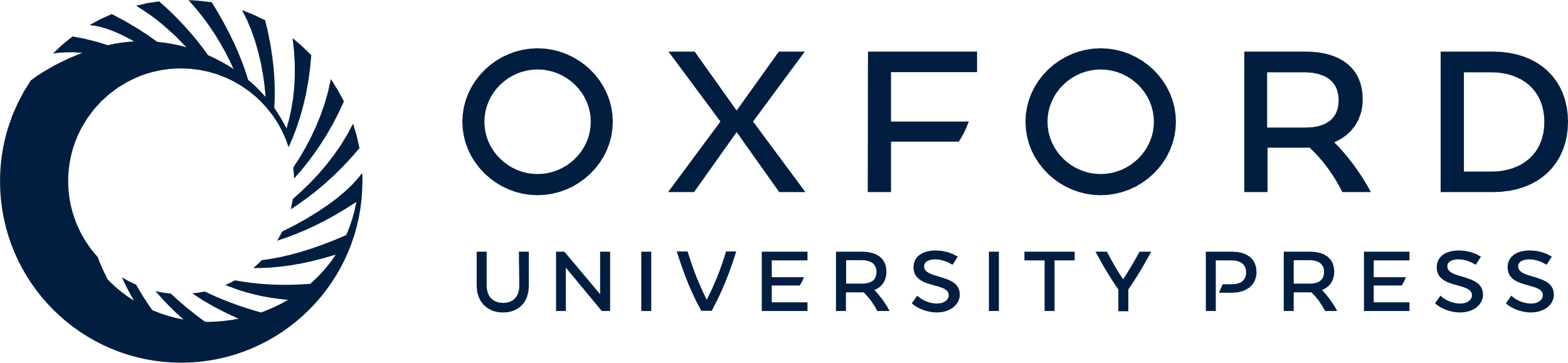 [Speaker Notes: Figure 1. (A) Characteristics of the AQP4 gene. The long isoform of AQP4 is composed of five exons. The 323 amino acid protein includes six transmembrane domains, and its central structure consists of the large Major Intrinsic Protein domain. (B) Schematic secondary structure of AQP4, showing the intra-cellular N-and C-terminal domains, the six transmembrane domains and five loops, the four novel SNPs (squares), and the previously identified M278T (circle). Figure generated by TOPO2 (http://www.sacs.ucsf.edu/TOPO-run/wtopo.pl). (C and D) Three-dimensional crystal structure of rat AQP4 (PDB code, 2d57) with 93% identity to human AQP4, showing the four novel nsSNPs (green, orange, yellow, yellow-green) we identified distal to the pore motifs (yellow and blue), (C) looking through the channel and (D) profile view. Figures generated by UCSF Chimera (http://www.sacs.ucsf.edu/TOPO-run/wtopo.pl).


Unless provided in the caption above, the following copyright applies to the content of this slide: © The Author 2008. Published by Oxford University Press. All rights reserved. For Permissions, please email: journals.permissions@oxfordjournals.org]